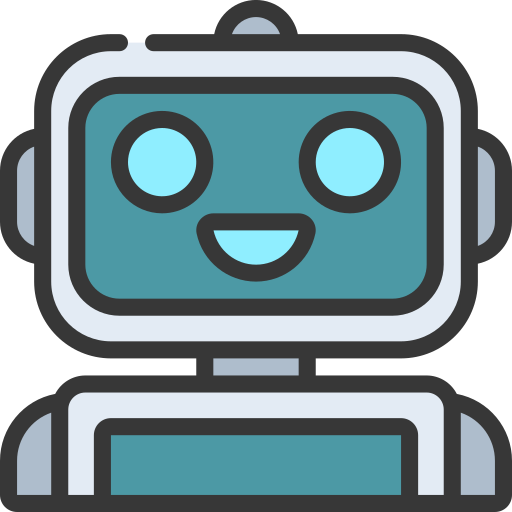 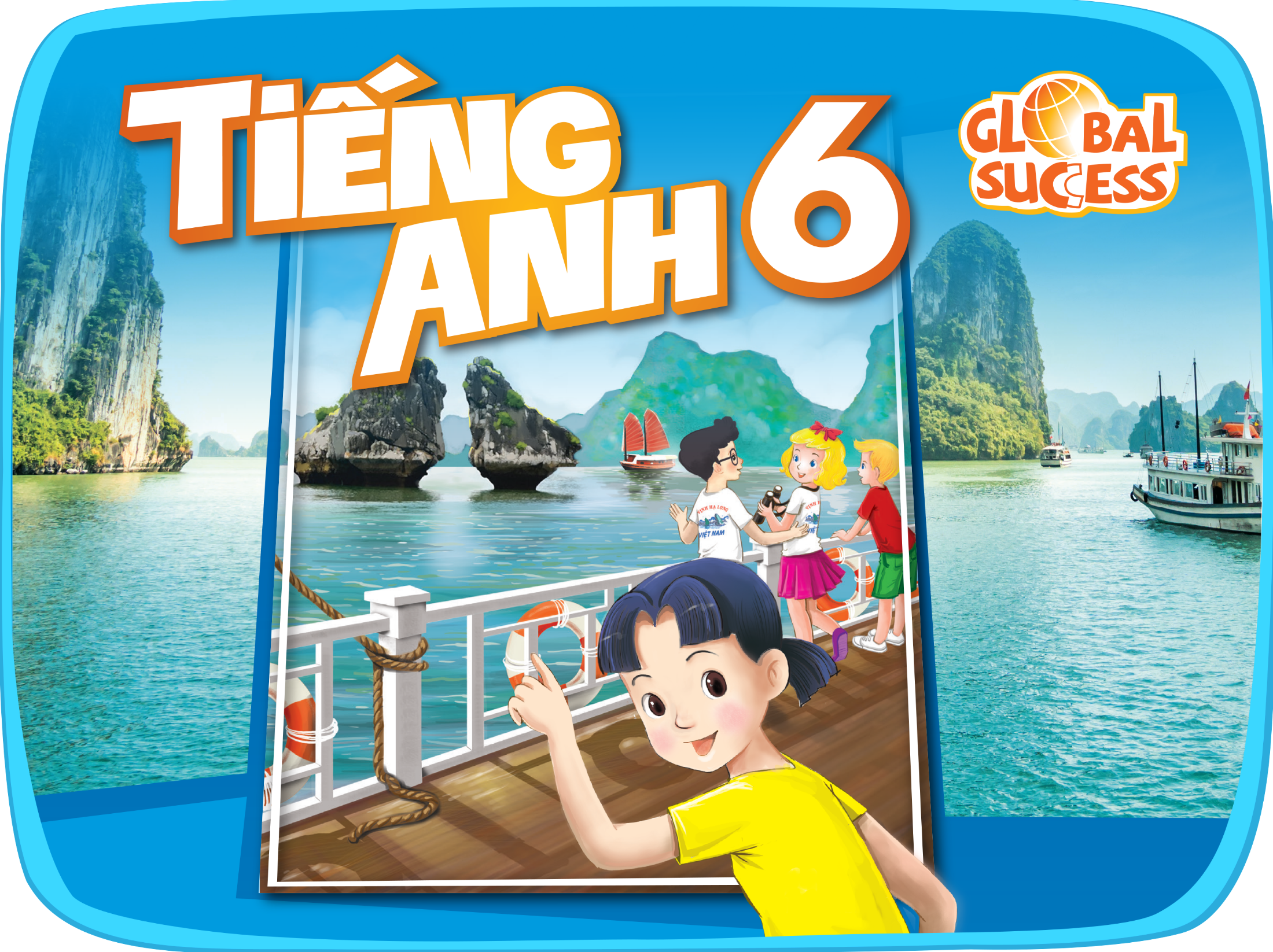 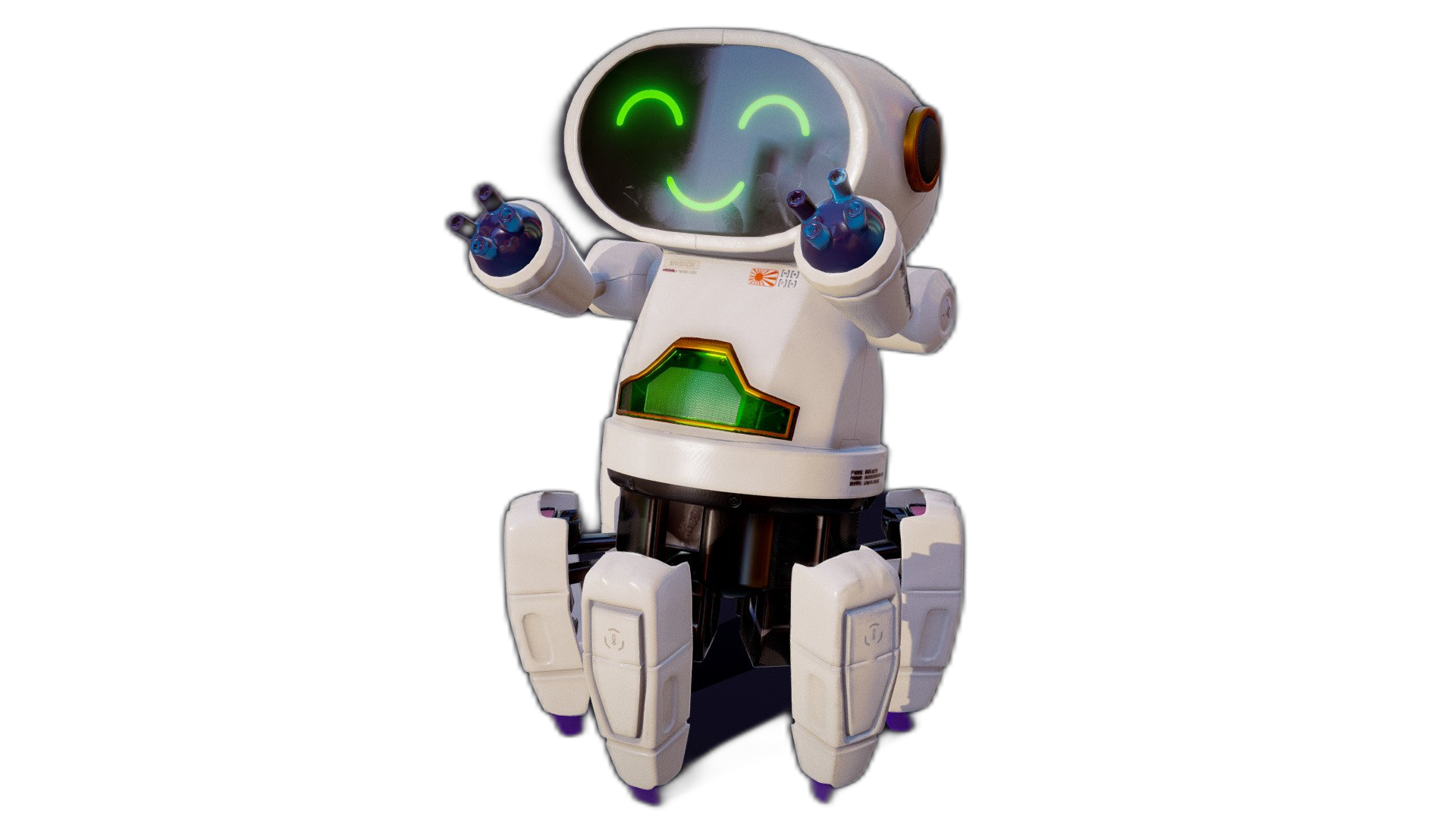 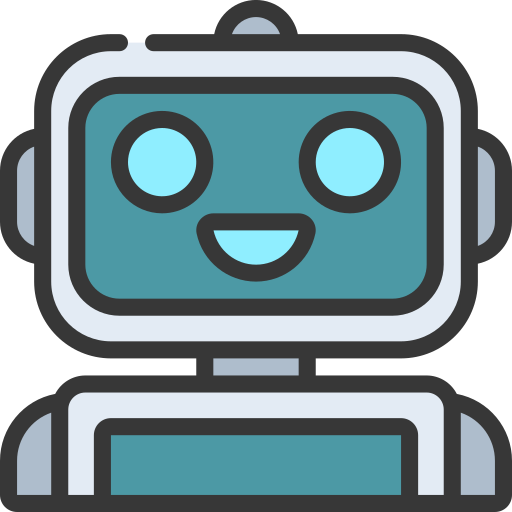 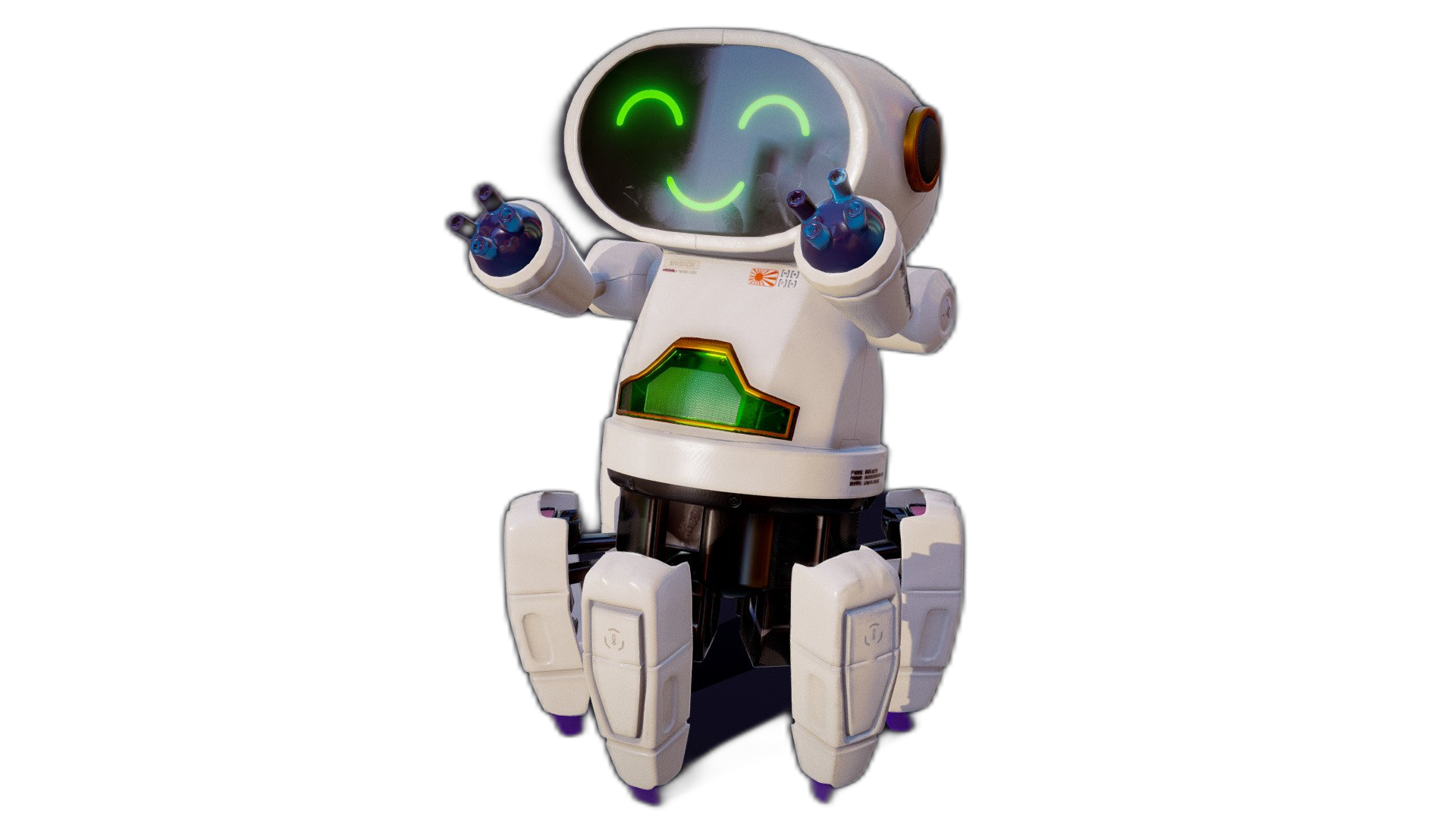 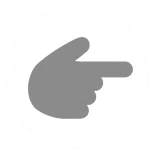 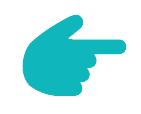 12
ROBOTS
Unit
LESSON 7: LOOKING BACK & PROJECT
LESSON 7: LOOKING BACK & PROJECT
LESSON 1: GETTING STARTED
Quiz
WARM-UP
Vocabulary
Task 1: Write the correct words. 
Task 2: Fill in the blank. 
Grammar
Task 3: Complete the paragraph. 
Task 4: Complete the sentences.
LOOKING BACK
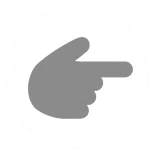 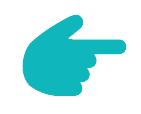 PROJECT
Robot design competition
Wrap-up
Homework
CONSOLIDATION
WARM-UP
QUIZ 
TIME
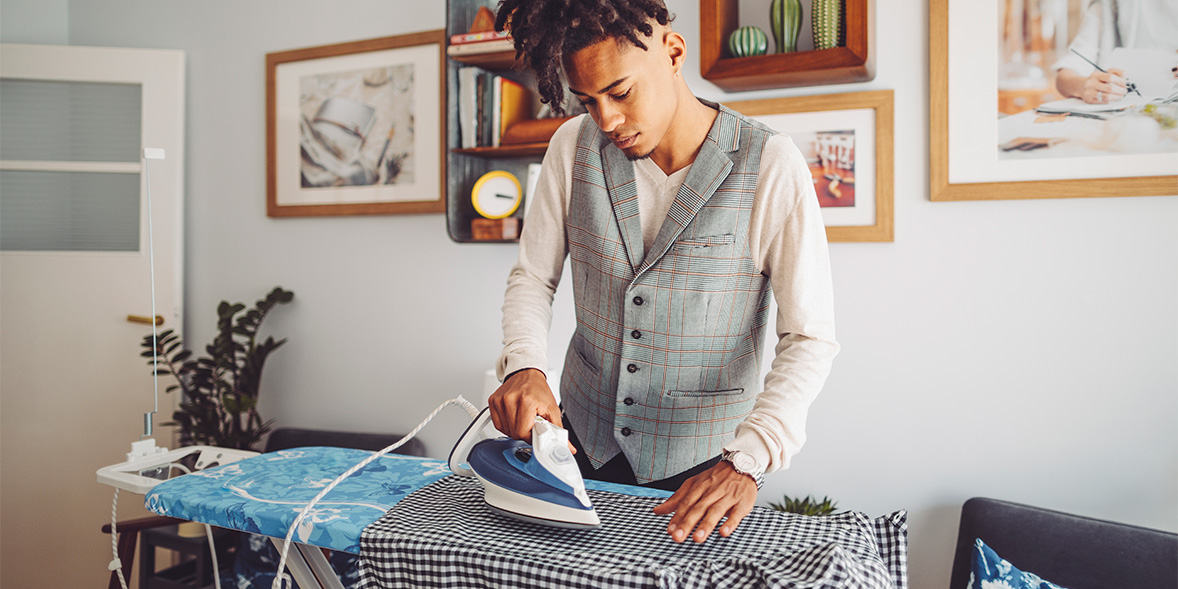 WARM-UP
Look at the pictures.
Write your answers in your miniboard.
The one having the most correct answers is the winner.
WARM-UP
iron the clothes
1. ________________________
WARM-UP
move heavy things
2. ________________________
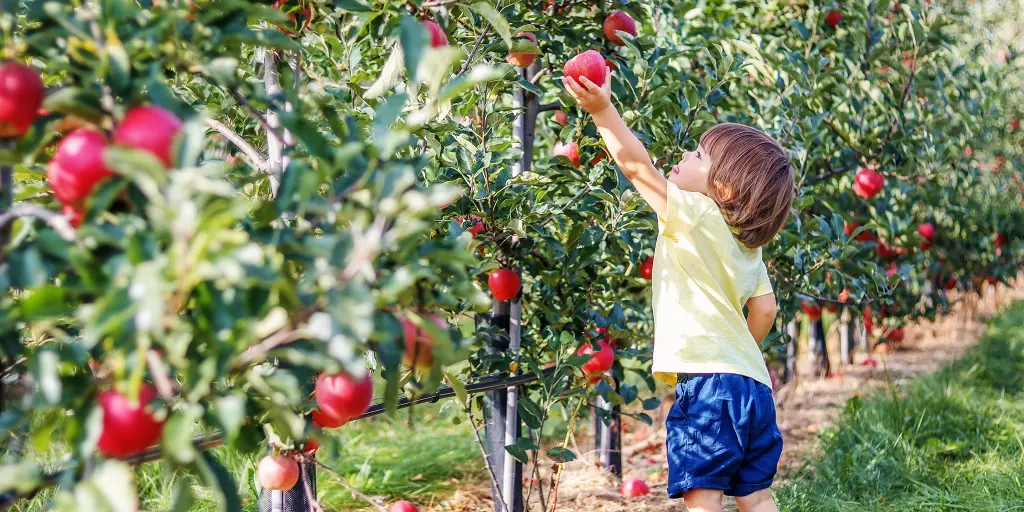 WARM-UP
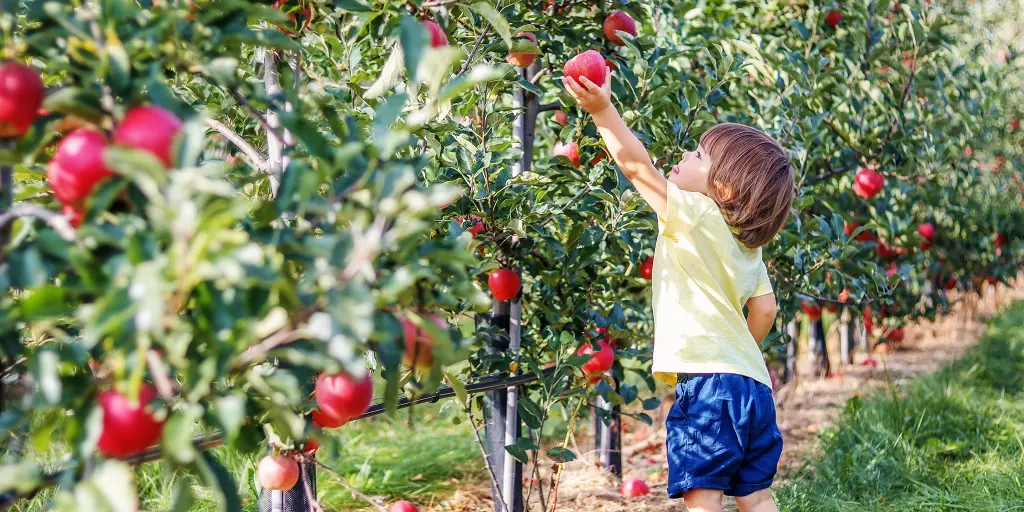 pick fruit
3. ________________________
WARM-UP
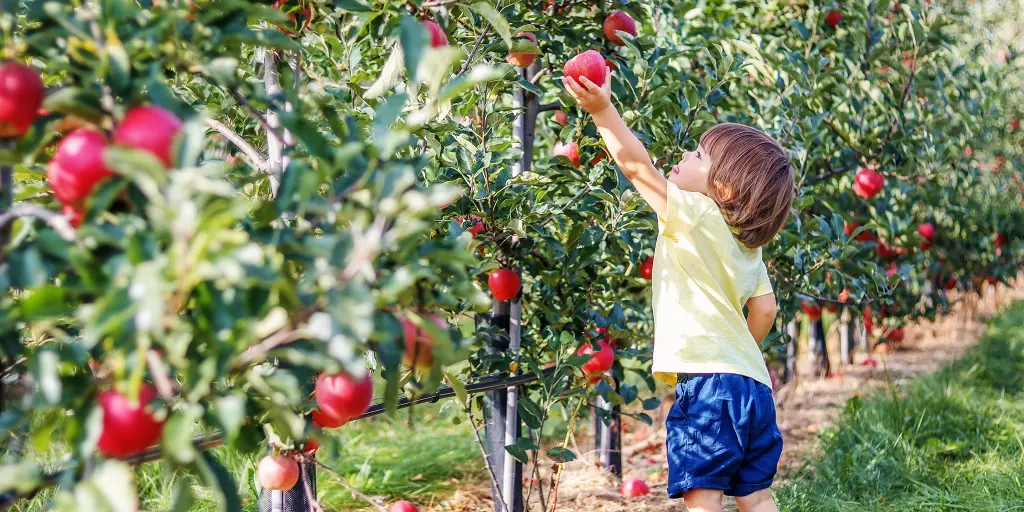 do the dishes/wash dishes
4. ________________________
WARM-UP
do the washing/wash clothes
5. ________________________
LOOKING BACK
Write the correct words to complete the phrases.
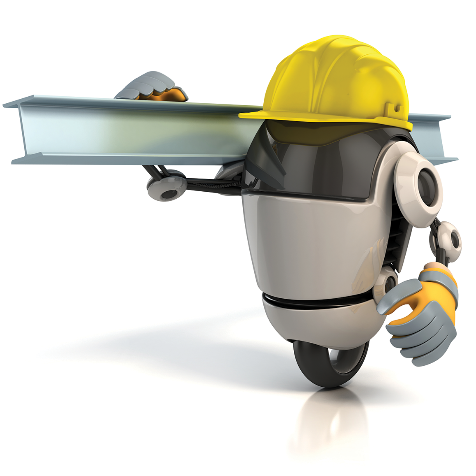 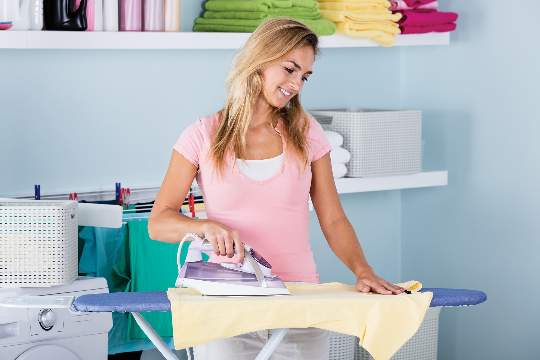 _______ the clothes
_______ heavy things
_______ fruit
1.
2.
3.
1.
2.
3.
iron the clothes
pick fruit
move heavy things
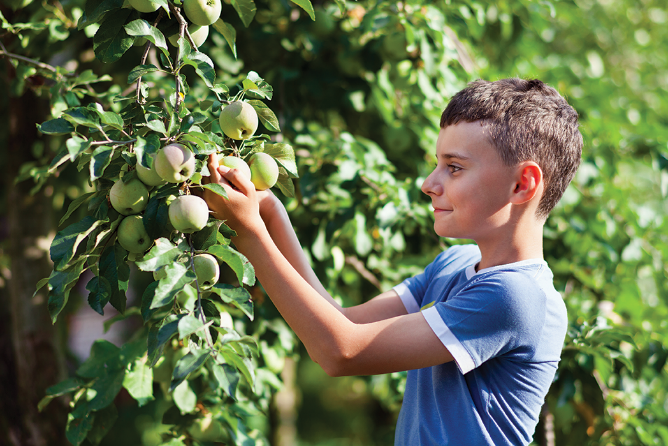 LOOKING BACK
Write the correct words to complete the phrases.
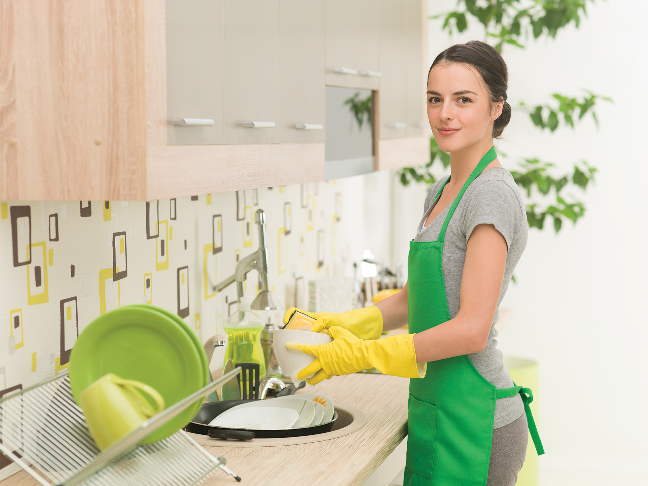 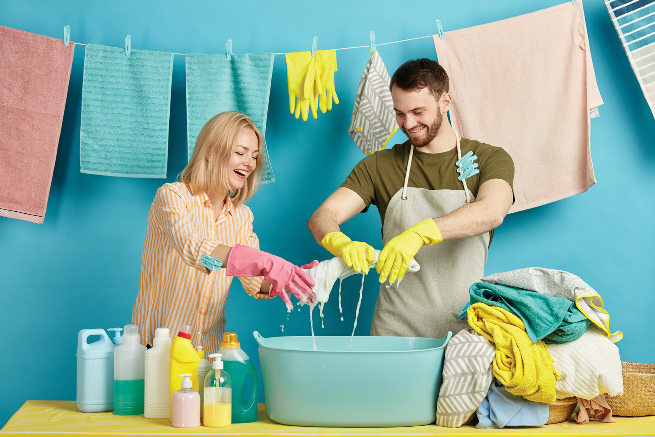 _______ the dishes
4.
5.
4.
5.
do the dishes
do the _______
do the washing
LOOKING BACK
Fill in the blanks with the verbs from the box.
work
1. Robots can_______ as guards when we’re away.
2. We rarely go to restaurants because my father can _______ delicious meals at home.
make
repair
3. Can you_______ my broken clock?
LOOKING BACK
Fill in the blanks with the verbs from the box.
understand
4. Can robots_______		  our feelings
water
5. My father and I _______		 the plants in our garden every morning.
LOOKING BACK
Welcome to our company. We’ve made the (1. smart) __________ robot in the world. It’s the (2. small) __________ and the (3. light) __________ we’ve made but it can do many things in your house. It can even fly to clean the ceilings. It can teach children all school
subjects. It’s also the (4. strong) __________ in our lab because it can move more than 200 kg. It’s not difficult to own a robot like this because it’s one of the (5. cheap) __________ robots in the world.
smartest
Use the correct form of the adjectives in brackets to complete the paragraph.
smallest
lightest
strongest
cheapest
LOOKING BACK
Complete the sentences with the superlative form of the adjectives in the brackets.
highest
1. What is the (high) 				 mountain in the world?
largest
2. What is the (large) 				 lake in Viet Nam?
longest
3. What is the (long) 				 beach in Viet Nam?
widest
4. What is the (wide) 				 river in the world?
hottest
5. What is the (hot) 				 desert in the world?
Do you know the answers?
Robot Design Competition
Robot
Design
Competition
PROJECT
Work in groups
Think about the robot you will design and fill in the table
Design your amazing robot in the A0 paper.
Robot Design Competition
PROJECT
Robot
Design
Competition
PROJECT
Draw your robot here
Robot
Design
Competition
PROJECT
Present your designs to other groups. Vote on the best robot.
Robot
Design
Competition
CONSOLIDATION
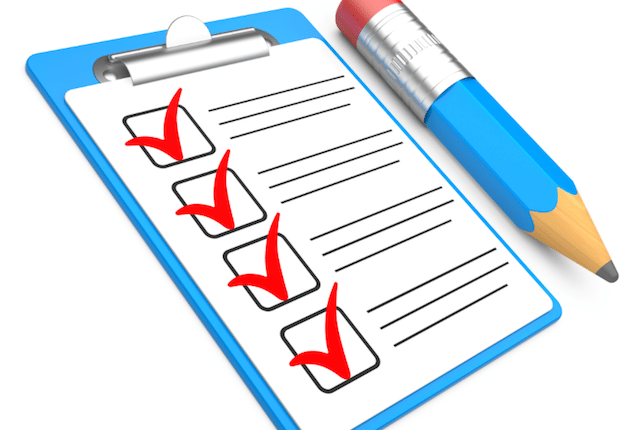 1
Wrap-up
What have we learnt in this lesson?
 Review the vocabulary and grammar of Unit 12
Apply what they have learnt (vocabulary and grammar) into practice through a project
CONSOLIDATION
2
Homework
- Do exercises in the workbook.
- Prepare for the next lesson.
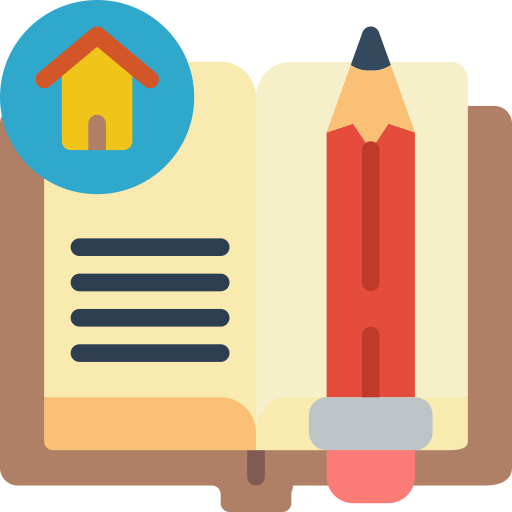 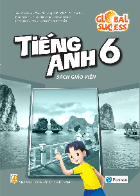 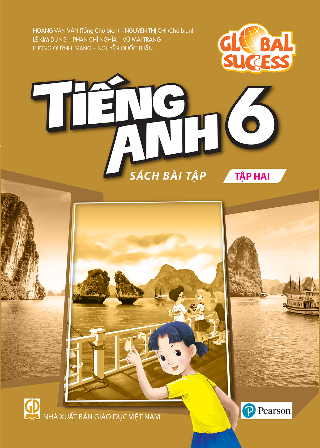 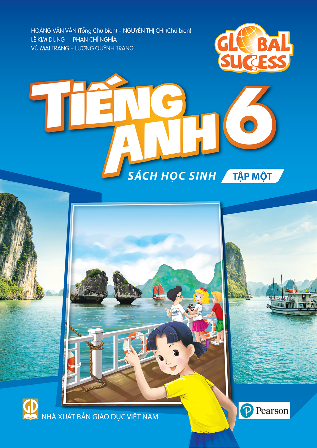 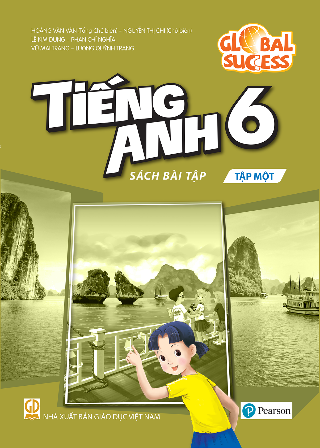 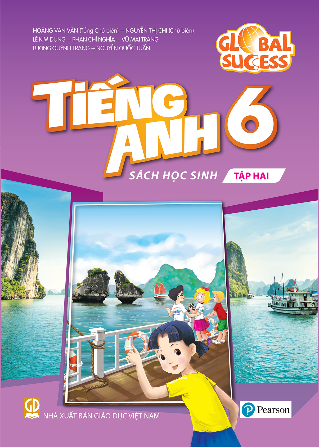 Website: hoclieu.vn
Fanpage: facebook.com/www.tienganhglobalsuccess.vn/